WBS121.04.06 – Beam Commissioning
SC2 Accelerator Complex Upgrades, Linac Install. and Comm.
Fernanda G. Garcia
PIP-II IPR
4-6 December 2018
Outline
Scope/Deliverables
Requirements
Interfaces
Preliminary Design, Maturity
Technical Progress to Date
ESH&Q
Risks and Mitigations
Summary
2
12/05/2018
Many thanks to the Beam Commissioning team
 A. Shemyakin , L. Prost, A. Saini
 for their valuable discussion and contributions to this talk
3
12/05/2018
About Me:
Role
L2 manager for Installation and Commissioning
L3 manager for Beam Commissioning
Relevant Experience
Scientist – 22 years of experience at the lab
14 years in Accelerator Division
10 years Linac Group Leader
PIP Deputy Project Manager
PIP L2 manager for Linac Upgrade
PIP L3 manager for Linac 200 MHz RF Power Upgrade
L2 manager for SBN-FD (ICARUS) Installation and Integration (2015-2018)
Head of 400 MeV Transfer Line (2004-2008)
Designed new injection scheme lattice into Booster
Leadership role during installation and commissioning phase
4
12/05/2018
Charge #2
Scope and Deliverables
WBS Dictionary  pip2-docdb#599
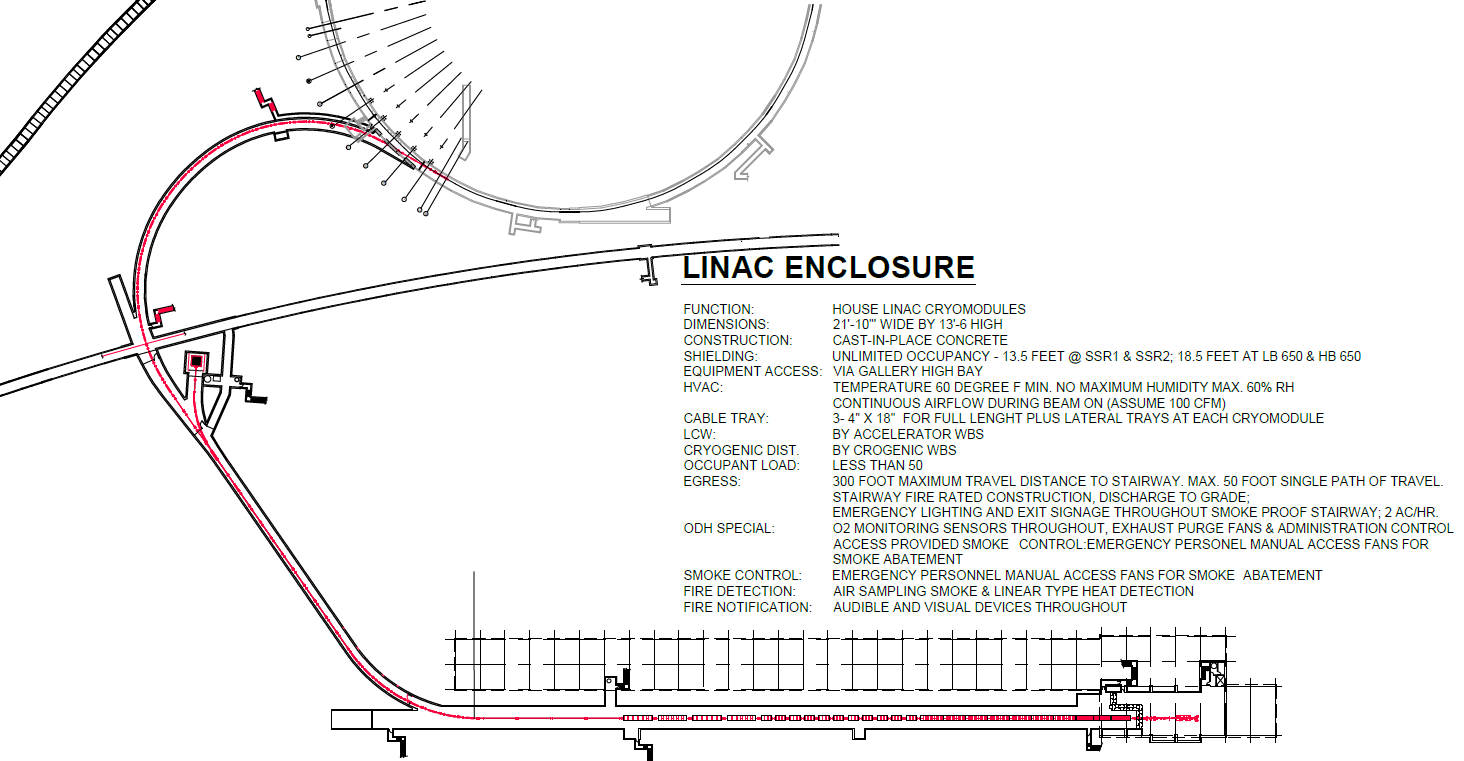 The PIP-II Beam Commissioning WBS scope includes the work related with 
Beam commissioning of the accelerator sections (Warm Front End (WFE), Super-Conducting Linac (SCL), Beam Transfer Line (BTL)/Beam Absorber Line (BAL)), including beam commissioning of booster
Ensure readiness of plans/procedures for commissioning preparation and commissioning
Ensure readiness of tools
Establish teams
Organize, execute, analyze beam commissioning data
WFE
booster
main absorber / BAL
does not require
program shutdown
Deliverable is a machine achieving objective KPP’s that is handed off to operations
SCL linac
WFE
BTL
5
12/05/2018
Charge #2
PIP-II Beam Parameters
Requirements for future injection into the Booster:
0.55 ms x 20 Hz at 5 mA from the Radio Frequency Quadrupole (RFQ) 
Medium Energy Beam Transport (MEBT) chopping system removes ~half of all bunches to create a non-periodic pattern optimized for filling the Booster RF buckets.
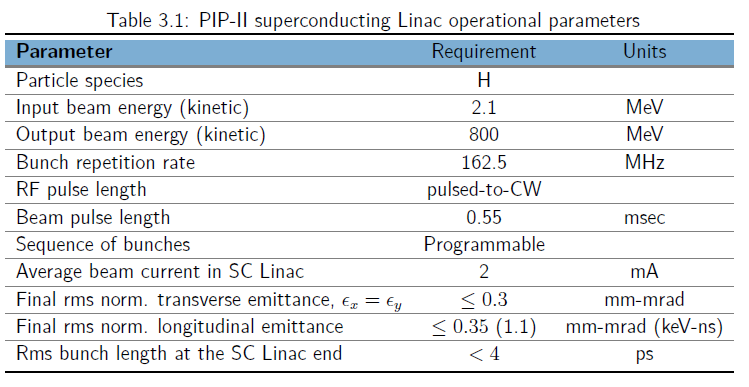 6
12/05/2018
Charge #2
Beam Commissioning Requirements
pip2-docdb#2495
FRS: ED0008026, 
Beam commissioning plan
Complete suite of procedures, documentation and schedule for beam measurements
High Level Applications
Provide list of applications needs during beam commissioning to Controls
Support development and test of applications
Beam commissioning shifts
Setup tools to document results and findings during shifts
Collaborate with Accelerator Physics lattice group
Perform and communicate optics results to AP lattice group
Optimize accelerator performance based on simulation results 
  Shielding Validation
Support shielding validation effort
7
12/05/2018
Charge #2
Interfaces
The nature of interfaces of this WBS is organization and scheduling
Therefore, does not fit in the normal structure of an Interface document
Interfacing with mostly all Accelerator Systems WBS as far as coordination and schedule of beam commissioning period
Accelerator Physics
Beam dynamics and simulation
Instrumentation
LLRF
Controls
High level applications
and interfacing within the 121.04 WBS	
Linac Installation
Schedule coordination
Documentation handoff
Hardware checkout
8
12/05/2018
Charge #2
Preliminary Design and Design Maturity
Developing a phased commissioning strategy 
At a conceptual level 
Based on beam commissioning experience at similar machines
SNS had 7 stages interleaved with installation activities, 
 “… Although having many beam commissioning stages complicated planning and installation activities, the benefit was well worth this complication.” 

No reviews in this WBS have taken place, yet
J. Galambos, HB2006
9
12/05/2018
Parameters Affecting the CommissioningStrategy
Charge #2
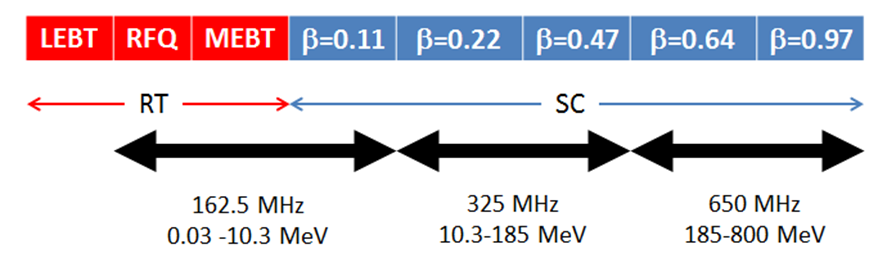 PIP-II superconducting section starts at 2.1 MeV 
Low energy compared to SNS (185 MeV) and  ESS (90 MeV)
SNS/ESS normal conducting section use insertable devices
Large phase advance through low-energy SRF
~10π to 185 MeV and ~4π to 800 MeV
Similar to SNS/ESS for the same energies
No insertable devices in SC linac (2.1 – 800 MeV)
Diagnostics: beam position monitors, laser wires, current monitors
10
12/05/2018
PIP-II Phase Advance Through the SCL
HWR      SSR1                     SSR2                               LB650           HB650
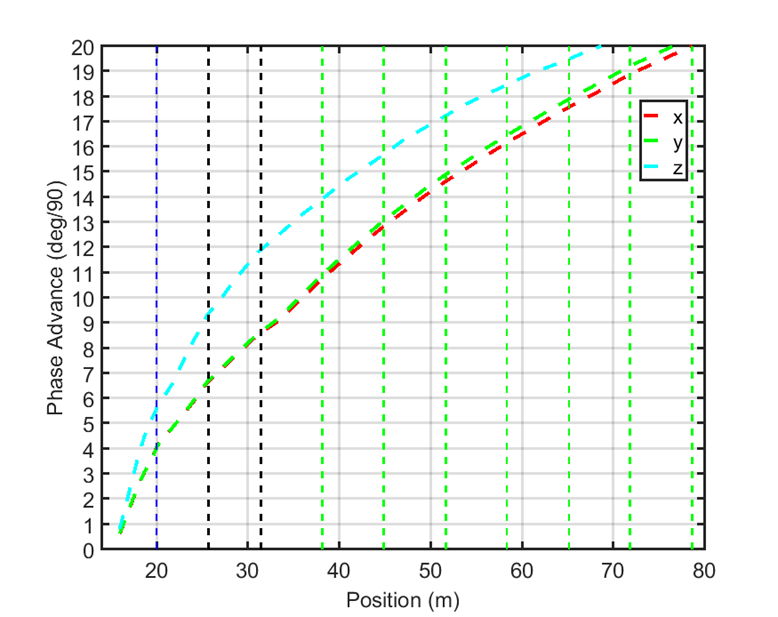 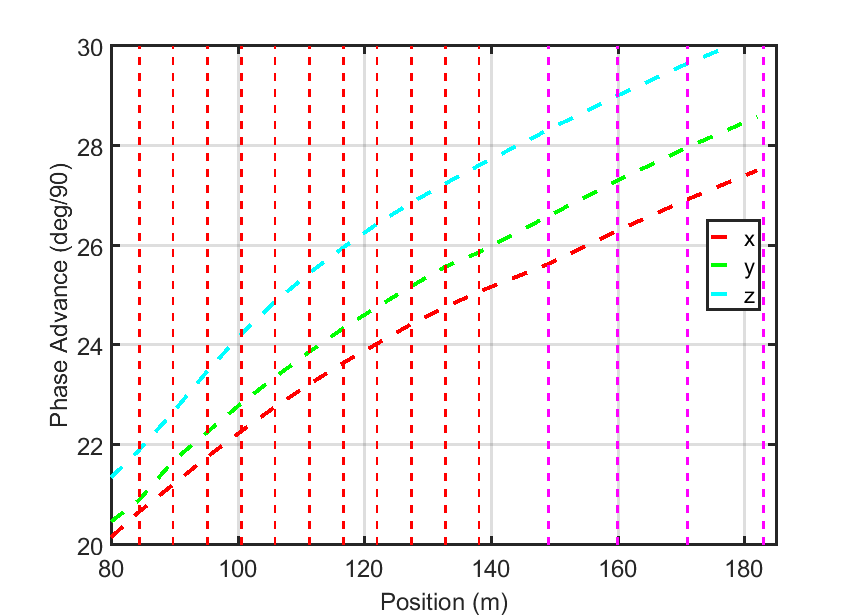 (A. Saini). Red arrows – LWs, green rectangles – ACCT
11
12/05/2018
Charge #1
Progress to Date
Organization
Bi-weekly commissioning meetings started in Q1FY19
Frequency will be adjusted as needed throughout commissioning
Tasks to perform
PIP2IT beam is the precursor for PIP-II beam commissioning plan
WFE prepares the beam with the proper characteristics
Goal: accelerate beam through the HWR and protoSSR1
gain experience accelerating proton beam through superconducting cavities
understand the beam loss at frequency transition (longitudinal tails)
develop/optimize LLRF resonance control loops algorithms  
test the MPS compatibility with SRF tolerance
Apply lessons learned post PIP2IT to further develop PIP-II commissioning 
Review beam commissioning experience
Review the tools/applications/simulations/monitoring required for the commissioning phase
12
12/05/2018
Preparation for PIP-II Commissioning at PIP2IT
Charge #1
LEBT scheme provides constant beam properties throughout the pulse
Beam parameters at 10 µs and at the end of a 0.55 ms pulse are the same to within several %
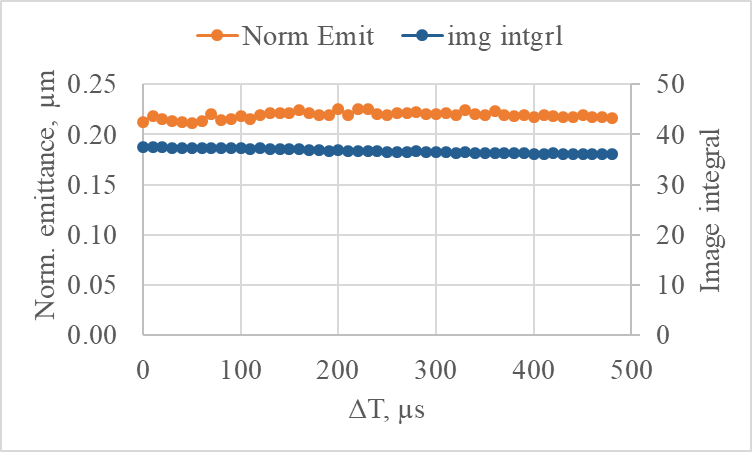 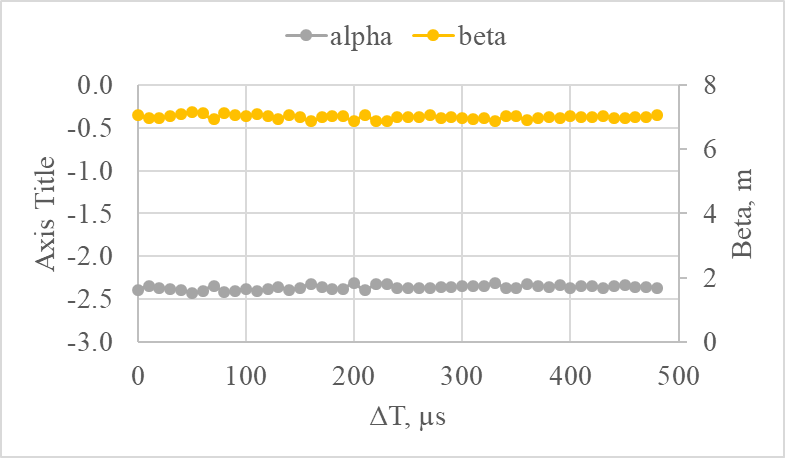 Variation of beam parameters through 0.5 ms pulse. Left – normalized vertical emittance and image integral (proportional to the beam current). Right – Twiss parameters.
First beam thru superconducting linac will be at low intensity, short pulse length (10 µs ) and low repetition rate “diagnostic mode”
13
12/05/2018
Preparation for PIP-II Commissioning at PIP2IT
Charge #1
Initially, the beam to be accelerated thru the superconducting region will be scraped in the MEBT with two set of scrapers 
4 plates in each, ~90º phase advance
“low-emittance beam” mode
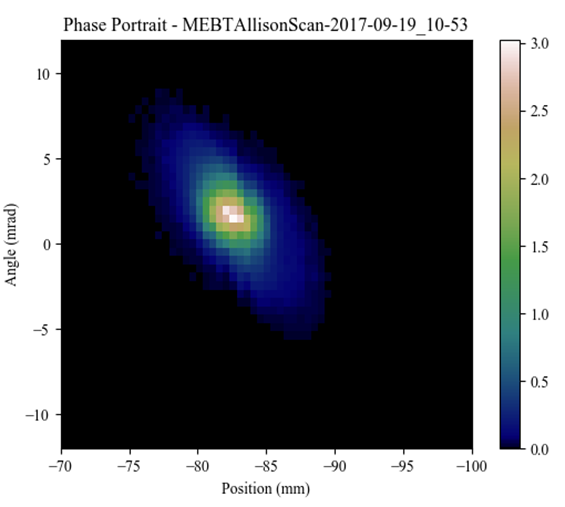 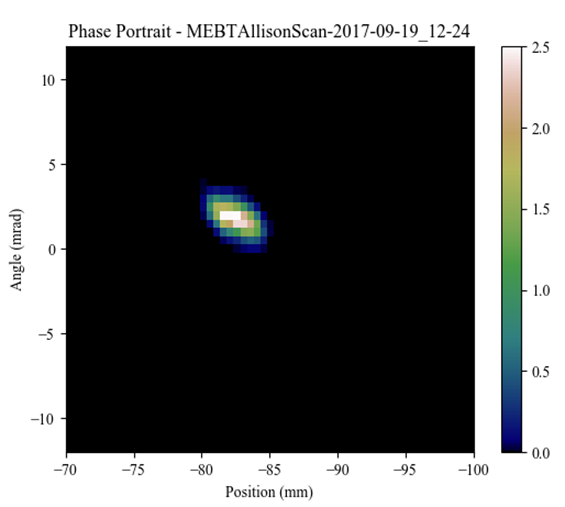 14
12/05/2018
Charge #2
Phased Commissioning
Beam commissioning at PIP-II foreseen to occur in series with installation activities
Phased commissioning approach
Warm Front End (WFE) (2.1 MeV)
Superconducting Linac – Phase 1 & 2 
Beam transmitted to the straight ahead dump
Beam transmitted to the main absorber (BAL)
Beam transmitted to the Booster injection region (BTL)
15
12/05/2018
Charge #1
Phases in the WFE & Superconducting Linac
WFE (0.030 - 2.1 MeV)
Goal:  
recover WFE beam parameters obtained
 at PIP2IT and set up the machine for 
 SCL beam commissioning
Configuration: 
Ion Source (IS), Low Energy Beam Transport (LEBT), RFQ, and MEBT
Beam mode: 
up to full power to the MEBT absorber
Superconducting section (2.1 – 800 MeV)
Goal: 
instrumentation commissioning, RF synchronization, pass beam through the superconducting section, measure rms beam properties, beam transmission
Configuration: two commissioning break-points
 Phase 1 (~ 35 MeV – end of SSR1)  
 Phase 2 (~185 MeV – end of SSR2)
temporary diagnostic line with a low-power beam stop for each
Beam mode: 
low-emittance mode with low duty factor
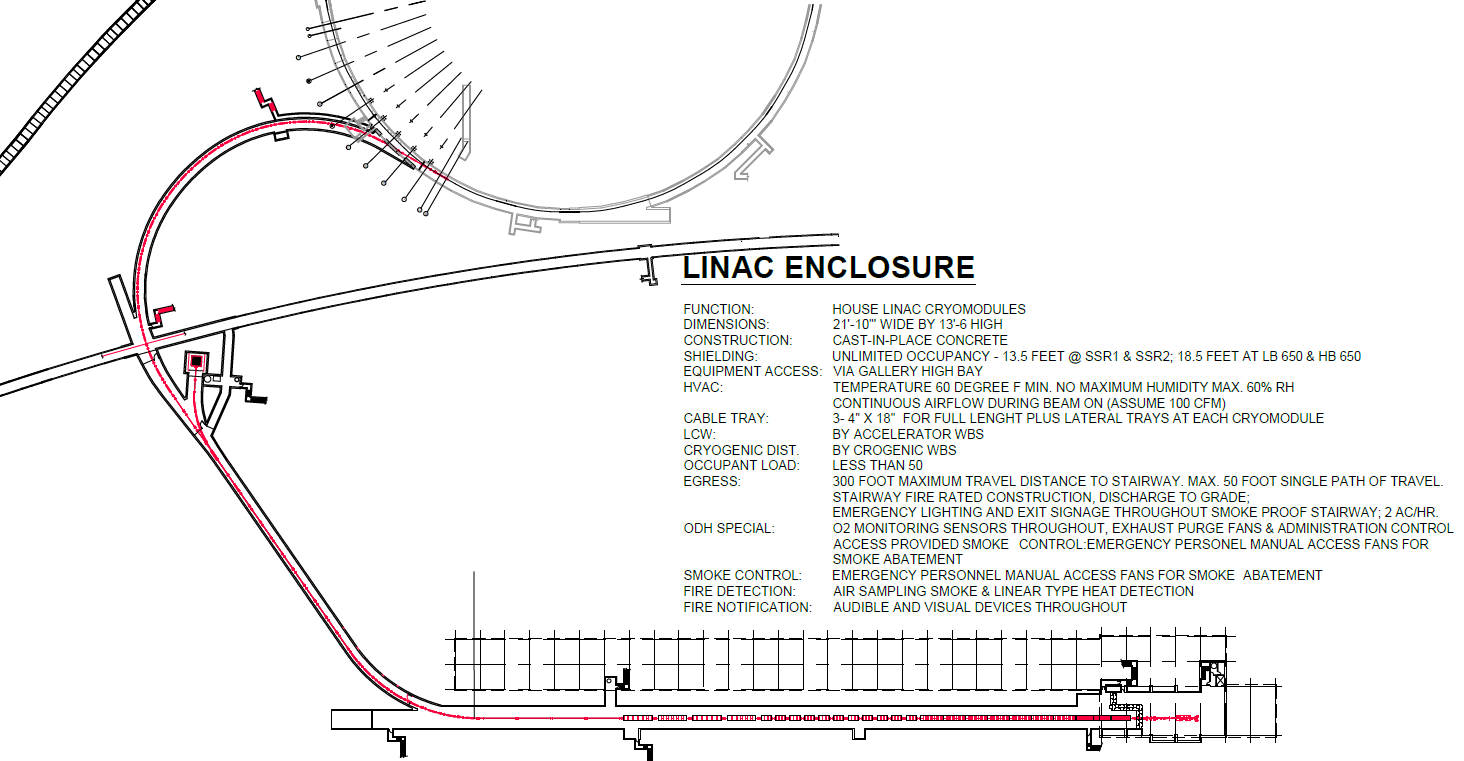 booster
main absorber / BAL
WFE
WFE
SCL linac
16
12/05/2018
Charge #1
Phases for Transfer Lines
Beam to the straight ahead dump and main absorber 
Goal: 
measure transverse optics of the 
transfer line; demonstrate long beam 
pulses operation, achieve KPP#1&2
Configuration: 
all cryomodules and warm units 
installed and checked out,
upstream hardware fully operational including LLRF beam-loading compensation
transfer line up to main absorber installed and checked out
Beam mode: diagnostic mode, capability for long beam pulses 
Beam to Booster Injection
Goal: 
transport beam to the booster injection region and inject into the ring, achieve KPP#3
Configuration: last portion of the booster transfer line 
equipment installed and checked out
Booster injection region installed and checked out 
Beam mode: 
diagnostic mode, establish circulating beam in the Booster
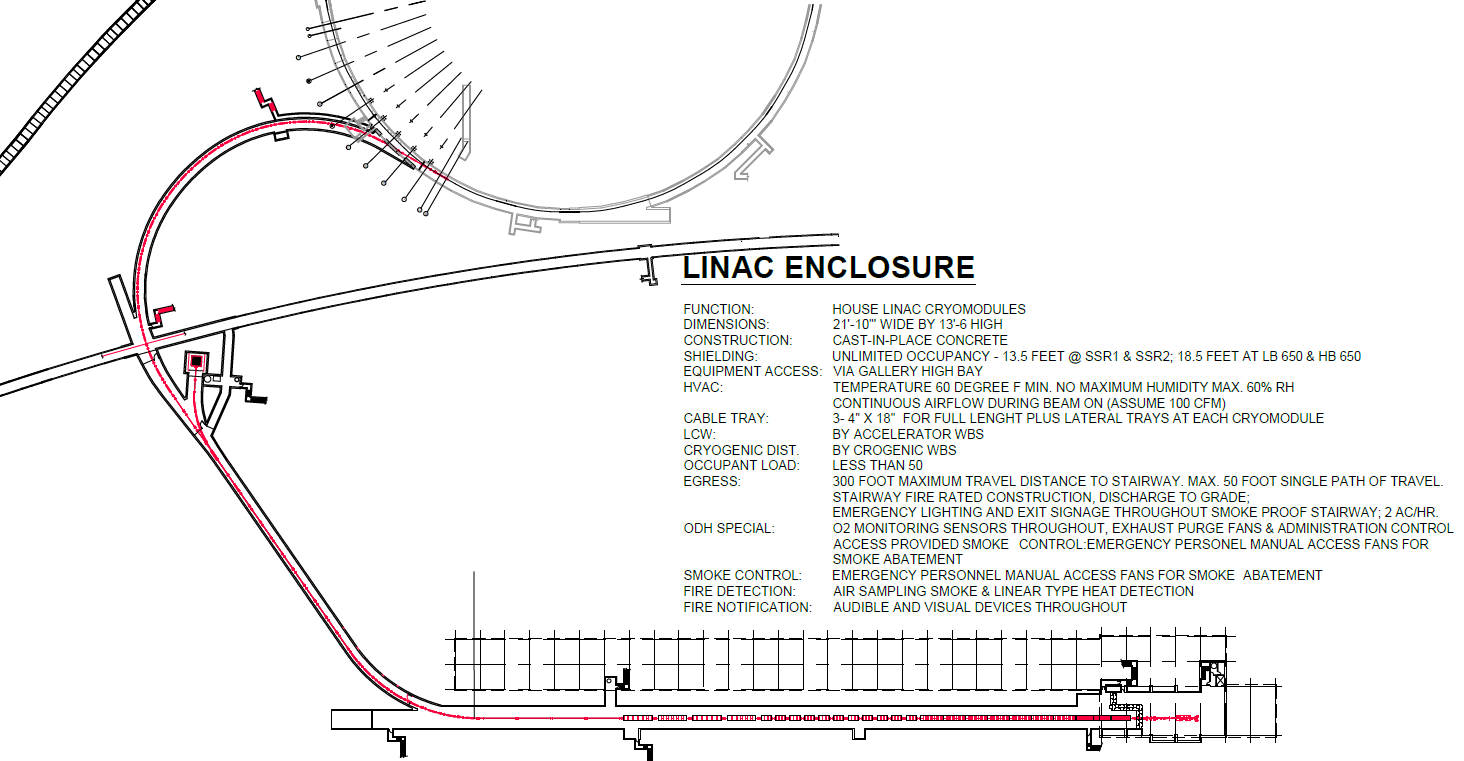 Booster
main absorber / BAL
Straight-ahead dump
WFE
WFE
SCL linac
17
12/05/2018
Charge #6
ESH
Beam commissioning activities will follow the Fermilab and PIP-II safety standards and practices
PIP-II Integrated Safety Management Plan        pip2-docdb #141
Laboratory and DOE standards and practices
Prior to beginning beam commissioning, an Accelerator Readiness Review is required
Requirements established in DOE O 420.2C, “Implementation Guide for Safety of Accelerator Facilities” 
Beam commissioning is planned as a staged approach which will result on a staged Accelerator Readiness Review 
Plan will be worked out with Fermi Site Office and appropriate documented
Fermi Radiological Control Manual, Fermi ES&H Manual
Planning Phase
Implement Safety by Design process
Incorporate Project Hazard Analysis Report (PHAR) in the planning process
Hazards include:
Radiation Hazards:
Residual radioactivity after beam operations
Radiation dose rates in excess outside the enclosure
Radiation safety is a significant part of the PIP-II Project – within L3 Accel. Phys. WBS
18
12/05/2018
Charge #6
Quality Management
Quality Assurance and Control
PIP-II Project Quality Assurance Plan pip2-docdb #142
Create the details QC plan of the beam commissioning phase
Documentation
Daily savings
Develop machine operation procedures and documentation
Apply lessons learned from similar accelerators
 From SNS, significant testing and operational experience led to better understanding of the systems
Transition to operations
Involve Accelerator Division Operation Department (AD/Ops) at earliest opportunity
Possibly during commissioning at a limited scope 
Collaborate with AD/Ops to integrate with accelerator complex  standards
LOTO procedures, monitoring tools and programs, saves, e-log,
Provide support during transition
19
12/05/2018
WBS 121.04.06 Risk Management
Charge #2,7
Beam Commissioning Risks
High Risk: 0
Medium Risk: 2
Low Risk: 1
RT-121-04-002 Machine has performance problems during commissioning
Mitigation: This is a technical risk with a high impact to schedule & cost

PIP2IT will enable a variety of system-level tests to be performed on many critical systems providing opportunity for the majority of the issues to be identified and addressed before the accelerator components are installed in PIP-II tunnel 
Perform cold RF-cryomodule test on all cryomodules
Verification of RF power systems before and after installation
First version of machine protection system is functional and has been tested at PIP2IT. Further development is needed to meet all requirements. However, is inevitable that problems will be discovered during commissioning
20
12/05/2018
WBS 121.04.06 Risk Management
Charge #2,7
Beam Commissioning Risks
High Risk: 0
Medium Risk: 2
Low Risk: 1
RT-121-04-019 Vacuum incident during beam commissioning
Mitigation: This is a technical risk with a high impact to schedule & cost

The design of the MEBT takes in to account vacuum management techniques to protect the superconducting section of the machine. Furthermore, the final MEBT for PIP-II will be longer to increase the separation between the absorber and the first cryomodule

System is installed at the PIP2IT - awaiting beam tests in FY20
21
12/05/2018
Summary
Requirements and interfaces are identified 
Conceptual beam commissioning plan is in place
PIP2IT has been and will be an important part of PIP-II 
WFE beam parameters already demonstrated 
Superconducting beam running period will refine the PIP-II beam commissioning plan
Risks are identified and mitigation in place
Initial assessment of hazards analysis

Thank you for your attention
22
12/05/2018
END
23
12/05/2018